The Impact of Unconscious Bias
Presented by:
Soliel Omega; Josephine Santos; Allyl Soriano; Manuela Shayne Castro; Rosselle Marigomen; Jerviz Angbengco; Nikki Ton; Jasmine Luu

American University of Health Sciences
GN506 Global Health, Culture and Health Policy for the Advanced Practice Nurse

Dr. Jennifer Obsania
February 4, 2023
Unconscious Bias
2
Unconscious Bias (cont.)
3
Unconscious Bias (cont.)
4
Four Biases in Healthcare
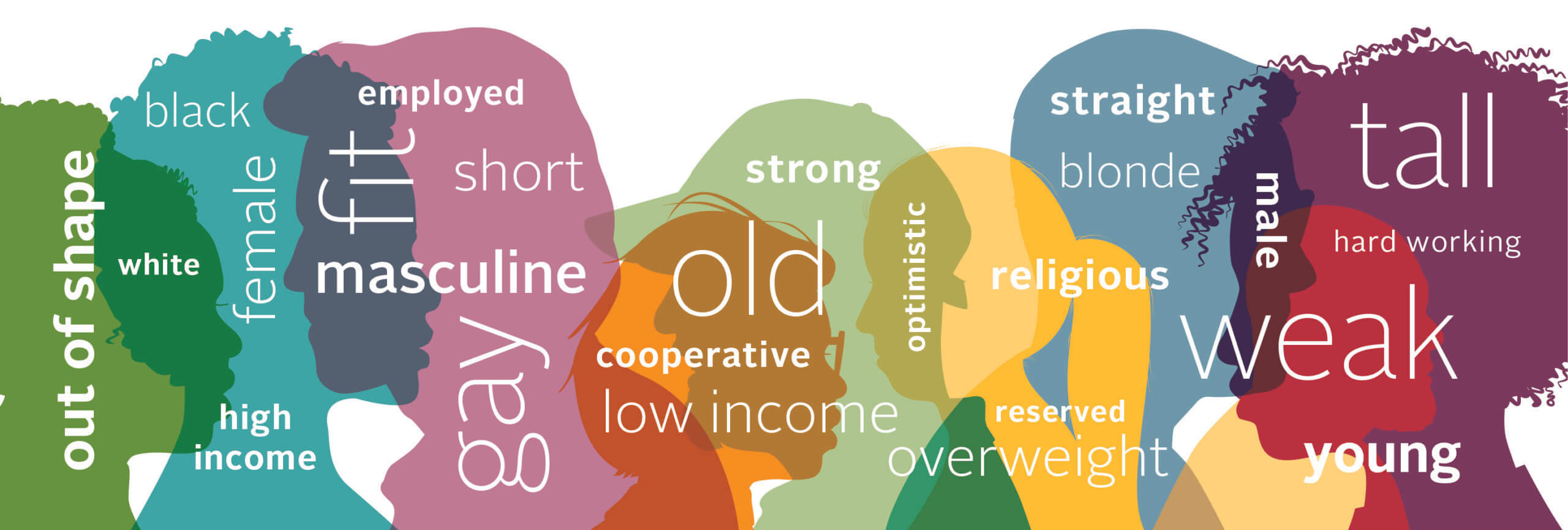 Presentation title
5
Racial Bias
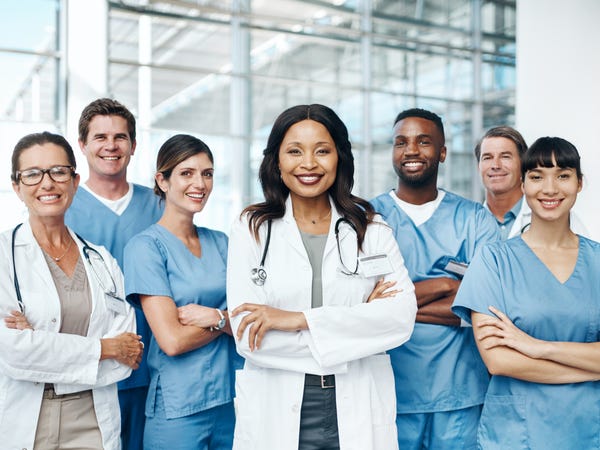 Disparities between racial and ethnic minorities in healthcare as compared to the general population.
People of color face disparities in access to health care, the quality of care received, and health outcomes.
Negative implicit attitudes about people of color may contribute to racial/ethnic disparities in health and health care.
Presentation title
6
Racial Bias (cont.)
People of color also face disparities in terms of morbidity, mortality, and health status.
Most health care providers appear to have implicit bias in terms of positive attitudes toward Whites and negative attitudes toward people of color.
People of color are also generally less satisfied with their interactions with health care providers.
7
How to Mitigate Racial Bias
8
Gender Bias
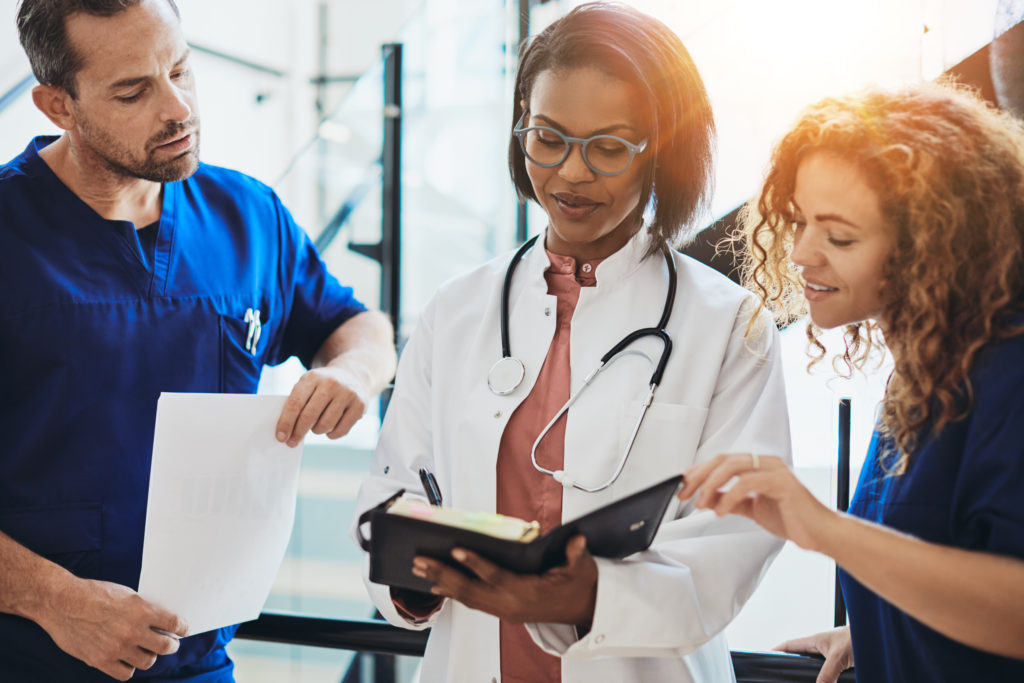 Is the act of favoring men and women or vice versa. 
Gender discrimination described the situation in which people are treated differently simply because they are male or female, rather than on the basis of their individual skills or capabilities.
Presentation title
9
Gender Bias Examples
Presentation title
10
Causes of Gender Bias
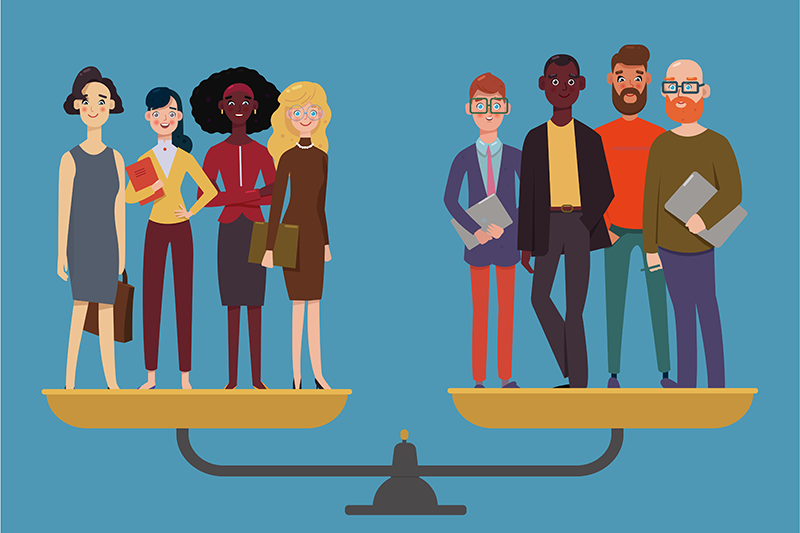 Presentation title
11
How to Mitigate Gender Bias
12
Sexual & Gender Minority Bias
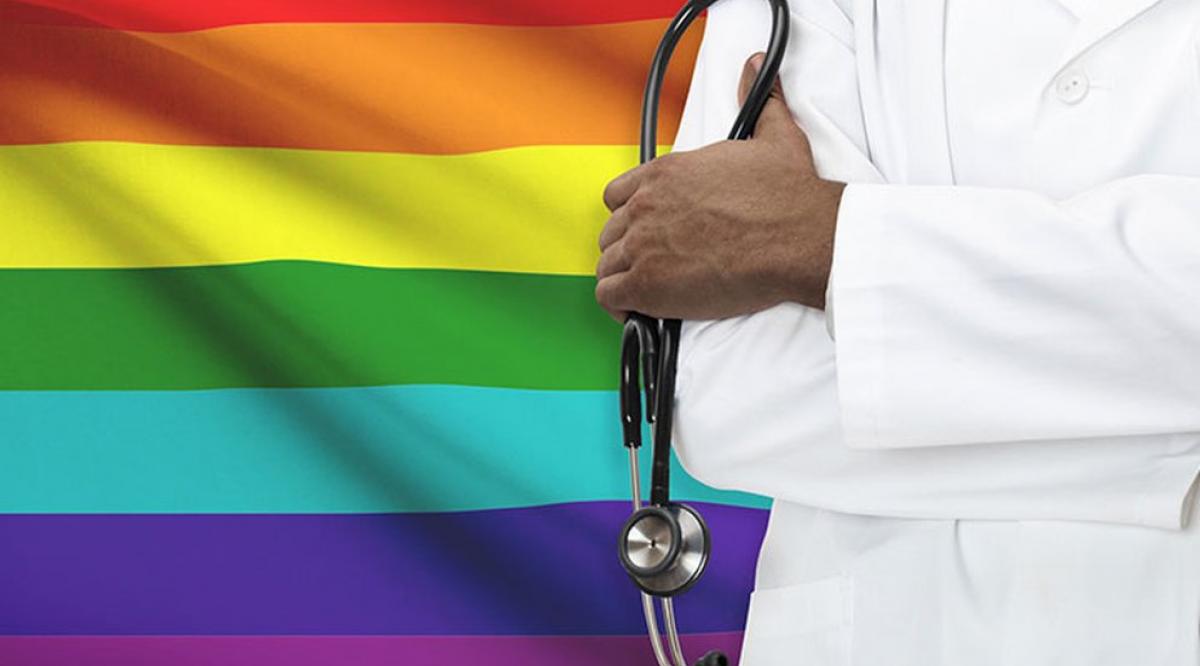 Individuals who identify as a gender or sexual minority experience significant differences in their physical and mental health, as well as risk factors for disease and care obstacles.
Lesbian, gay, bisexual, transgender, queer, and other (LGBTQ+) people are more likely to experience adverse social determinants of health as a result of institutional and interpersonal prejudice, discrimination, and violence against them and their communities. 
Awareness on the LGBTQ+ community and gender minority has increased for the most part as these individuals were learned to have unique health care needs.
Presentation title
13
Sexual & Gender Minority Bias (cont.)
Individual healthcare professionals and clinics have an ethical obligation to provide an atmosphere that is openly affirming and culturally competent.
Emergence of the epidemic AIDS had extensively heightened which demonstrates that sexual behavior could have a large impact and consequence to public health. 
The American Psychiatric Association argued whether homosexual behavior was pathological and recommended that these individuals have special needs that is best dealt with a knowledgeable practitioner. 
APA has concluded that homosexuality was never a mental illness but social norms and can absolutely affect access for appropriate care, which as a result, could compromise mental health (Kenneth H. Mayer, 2008).
14
How to Mitigate Sexual & Gender Minority Bias
Presentation title
15
How to Mitigate Sexual & Gender Minority Bias (cont.)
Presentation title
16
Disability Bias
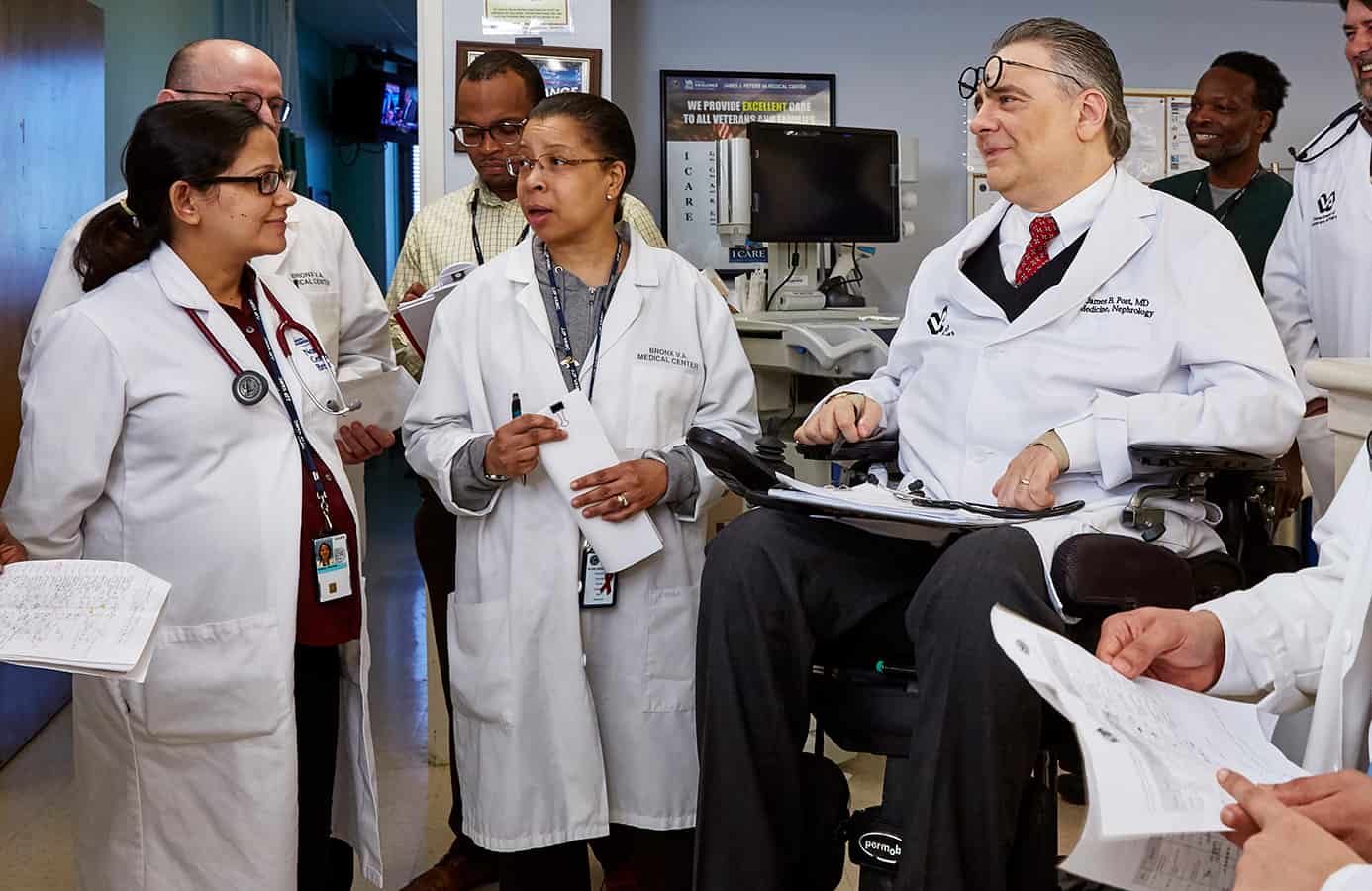 Physicians with disabilities-constitute another minority group.
Degree of bias may vary depending on whether disability visible, invisible, racial and ethnic minorities.
Presentation title
17
Disability Bias (cont.)
Medical Schools must comply with the Americans With Disabilities Act.
Only a small group of school support the spectrum of accommodation for the disabled student.
Physicians with disabilities tend to work twice as hard as normal Physicians in order to gain acceptance.
Presentation title
18
How to Mitigate Disability Bias
19
Conclusion
Healthcare professionals have an obligation to provide culturally competent care to patients.
Organizations must identify deficiencies in competency through cultural assessments and provide steps to change the culture.
Providing healthcare professionals with tools and education relating to cultural competency.
Presentation title
20
Conclusion
Through understanding cultural competence, the healthcare professional will be able to truly demonstrate respect for patient regardless of race, gender identity, sexual orientation, and disability.
Be able to integrate the patient’s values, beliefs, and conditions into healthcare, and in turn, be able to appropriately assess and treat a patient’s unique needs. 
Better prepared and better capable of caring for diverse population of patients. 
Improved patient outcomes and patient satisfaction with care received.
21
References
https://en.m.wikipedia.org/wiki/Racial_bias_in_criminal_news_in_the_United_States
https://www.ncbi.nlm.nih.gov/pmc/articles/PMC4638275/
https://www.vanderbilt.edu/diversity/unconscious-bias/
Hall, W. J., Chapman, M. V., Lee, K. M., Merino, Y. M., Thomas, T. W., Payne, B. K., ... & Coyne-Beasley, T. (2015). Implicit 	racial/ethnic bias among health care professionals and its influence on health care outcomes: a systematic 	review. American 	journal of public health, 105(12), e60-e76.
FitzGerald, C., & Hurst, S. (2017). Implicit bias in healthcare professionals: a systematic review. BMC medical 	ethics, 18(1), 	1-18.
Marcelin, J. R., Siraj, D. S., Victor, R., Kotadia, S., & Maldonado, Y. A. (2019). The impact of unconscious bias in 	healthcare: 	how to recognize and mitigate it. The Journal of infectious diseases, 220(Supplement_2), S62-S73.
Salles, A. MD, PhD; Awad, M. MD, PhD; Goldin, L. MA; et al. (July 2019). Estimating Implicit and Explicit Gender Bias 	Among 	Health Care Professionals and Surgeons. 	https://jamanetwork.com/journals/jamanetworkopen/fullarticle/2737309
22
References
Decapua, M. DNP
https://www.melissadecapua.com/even-nurse-practitioners-face-a-gender-pay-gap/
https://athenacommons.muw.edu/msn-projects/136/
https://diversity.social/gender-bias 
EM, Burgess CM. Sexual and Gender Minority Health Care Disparities: Barriers to Care and Strategies to Bridge the Gap. Prim Care. 2021 	Jun;48(2):179-189.doi:10.1016/j.pop.2021.02.007.Epub 2021 Apr 22. PMID: 	33985698.https://pubmed.ncbi.nlm.nih.gov/33985698/
M. Gelman, A. Van Wagenen, J. Potter Principles for taking an LGBTQ-inclusive health history and conducting a culturally competent 	physical 	exam
H. Makadon, K. Mayer, J. Potter, H. Goldhammer (Eds.), The Fenway guide to lesbian, gay, bisexual, and transgender 	health (2nd 	ed), American 	College of Physicians, Philadelphia, PA (2015), pp. 159-	192https://www.sciencedirect.com/science/article/pii/S0033318220301523#bib39 
Kenneth H. Mayer, M. J. (2008, June). Nationakl Library of Medicine. Retrieved from Sexual and Gender Minority Health: What 	We 	Know 	and What Needs to Be Done: https://www.ncbi.nlm.nih.gov/pmc/articles/PMC2377288/ 
Cultural Competency for the Healthcare Professional. www.fastceforless.com
23